Designing nursing curriculum to meet the changing workforce needs of the Australian Health Care System
Dr Anna Williams
Ms Lynn Thompson
Professor Sally Robertson
School of Nursing (Sydney)
Context
Curriculum re-design processes
Understanding graduate capabilities across contexts
Formal requirements
Program Course Approval Committee
TEQSA
ANMAC
Curriculum review and redesign processes
Developing shared vision and shared language
Tension – tradition, silos, expectations
Horizontal and vertical curriculum integration
Stakeholder feedback
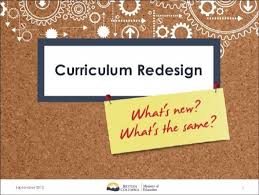 Industry Engagement
Primary Health Care Reference Group
Academic
Key subject matter expertise
Ministry of Health
Peak professional body
College of Nursing
Clinician
Consumer
Building the evidence
How do we know our teaching is evidence based and meeting industry needs?

Building the evidence
Delphi Process (evidence)

Building expert consensus
Identifying core capabilities, competencies, knowledge, skills, topics
Evidence for curriculum focus and change
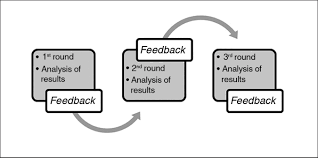